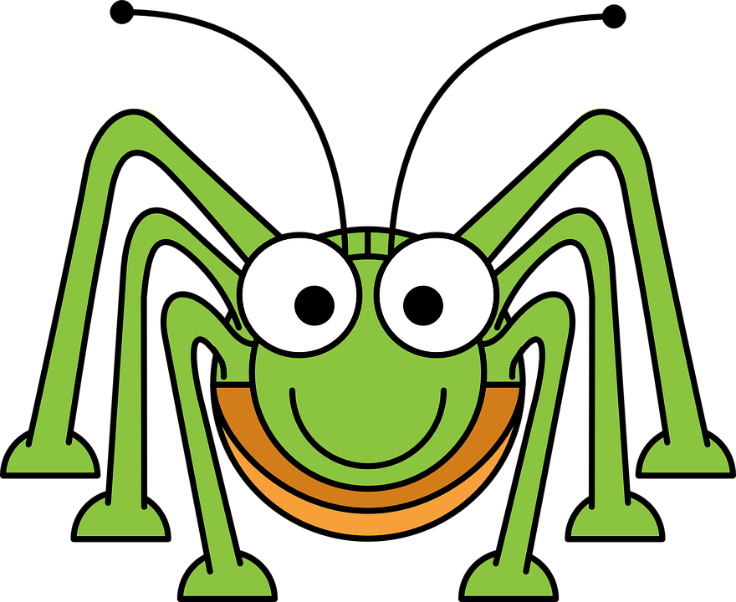 Wycieczka ekologiczna- spotkanie z leśnikami i myśliwymi
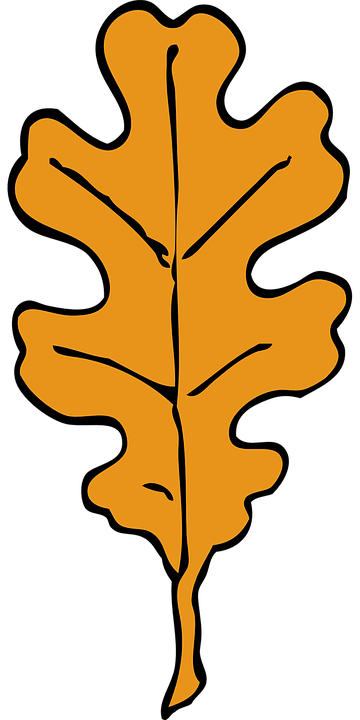 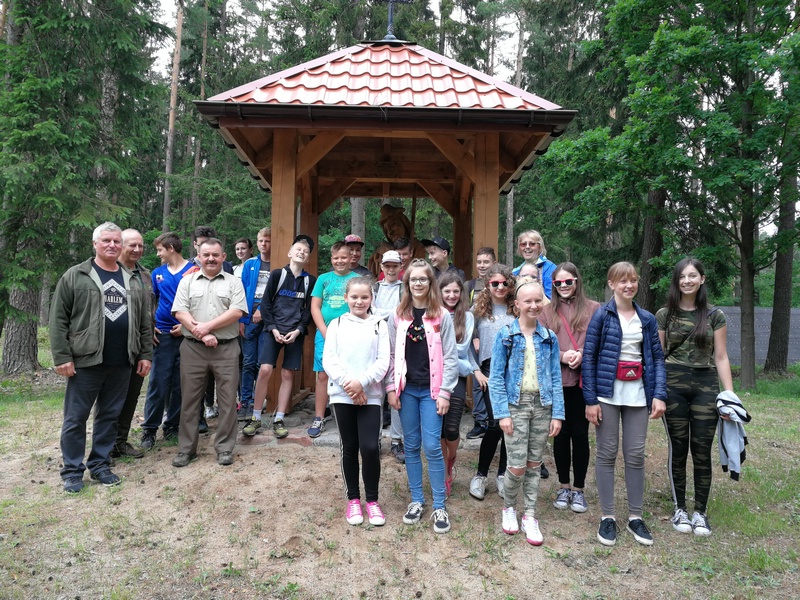 Nadleśnictwo Olecko- szkółka leśna
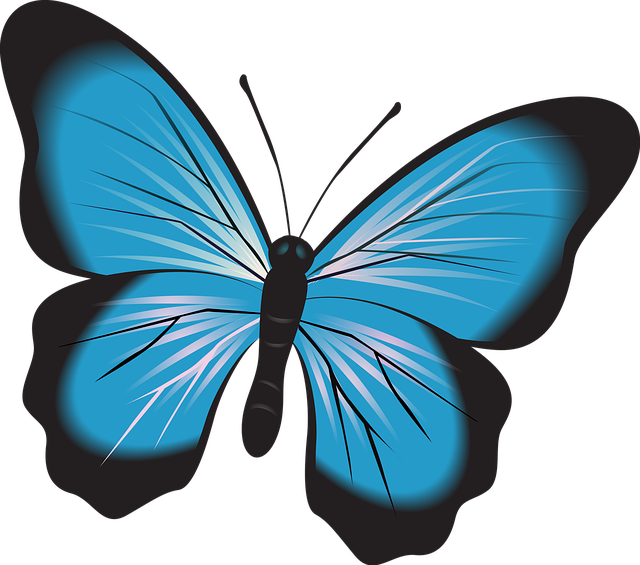 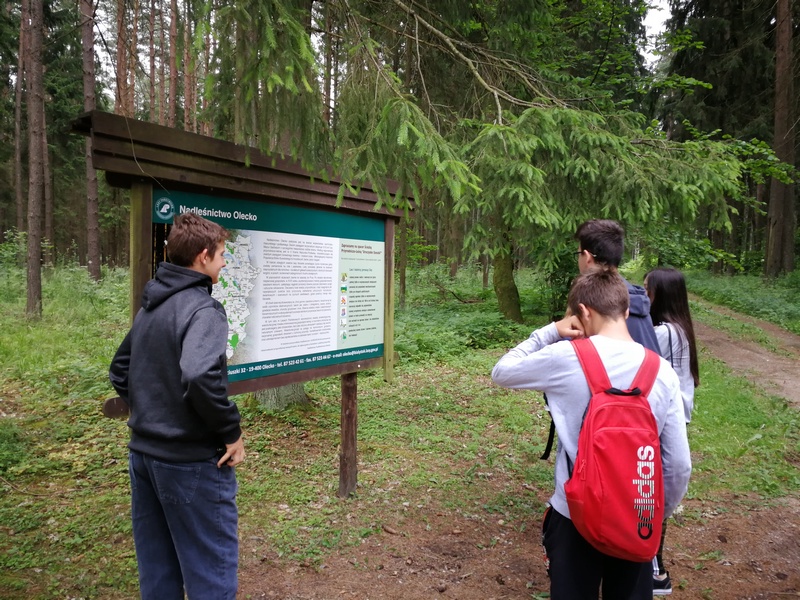 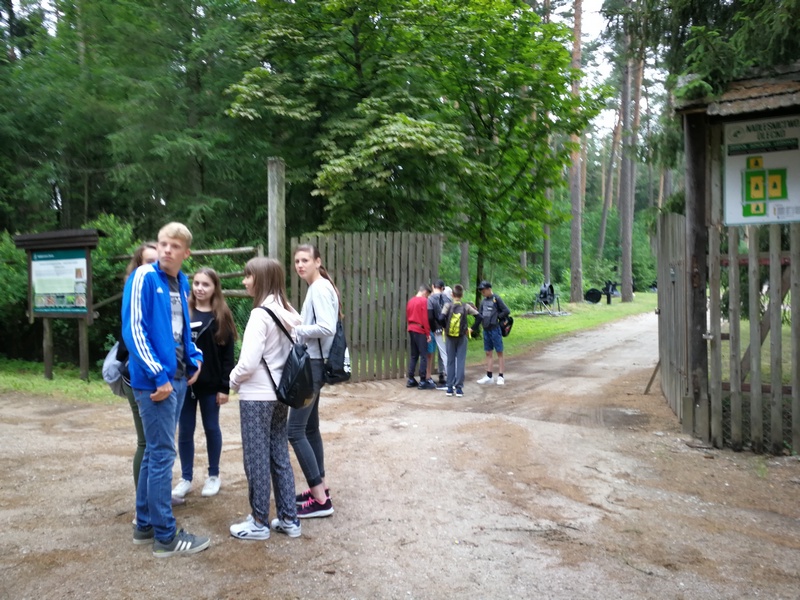 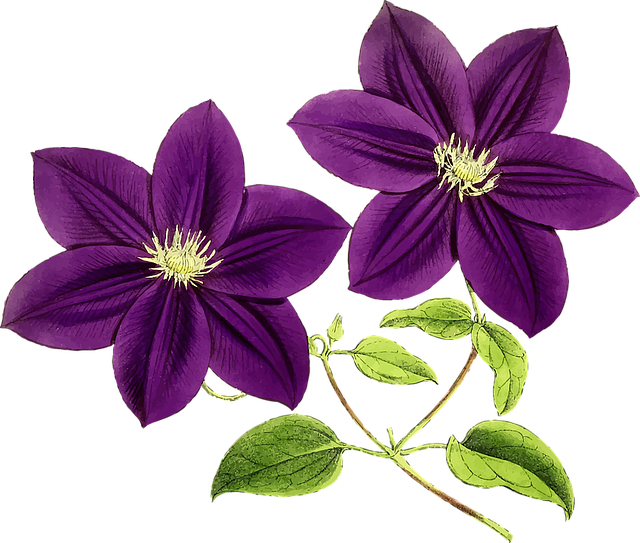 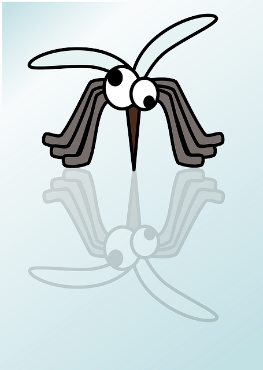 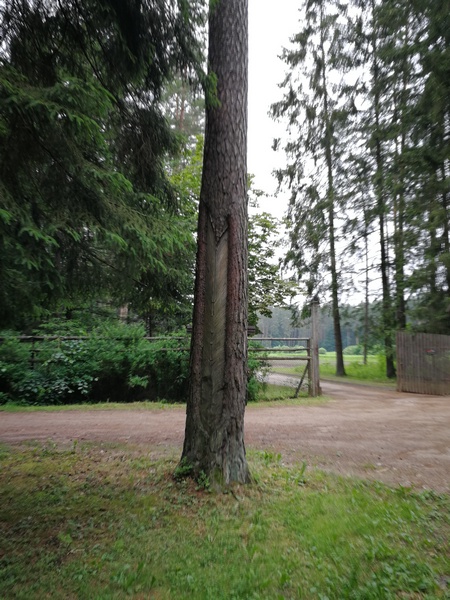 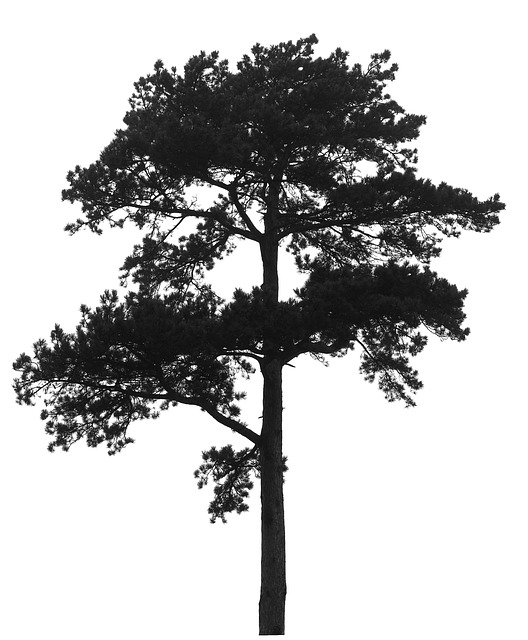 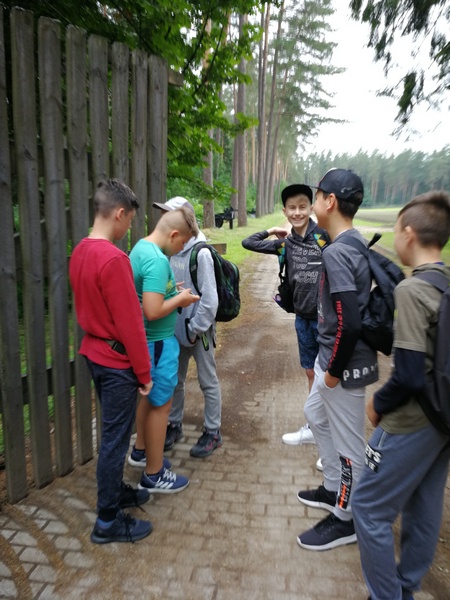 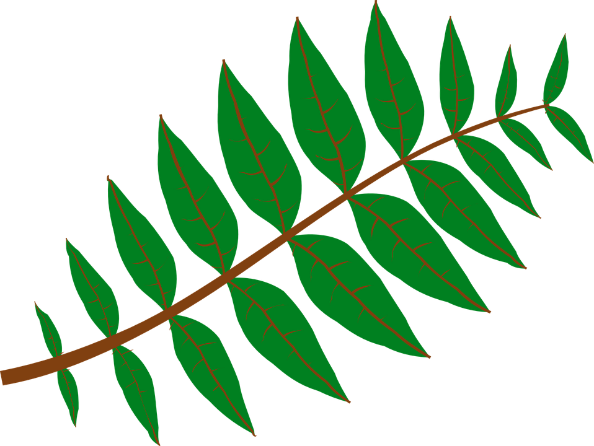 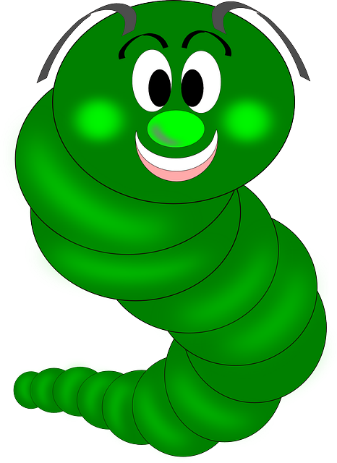 Mogliśmy obserwować pnie sosny zwyczajnej żywicowane w przeszłości metodą polską.
Reprezentanci Koła Łowieckiego „Żubr” okazali się niezwykle gościnni 
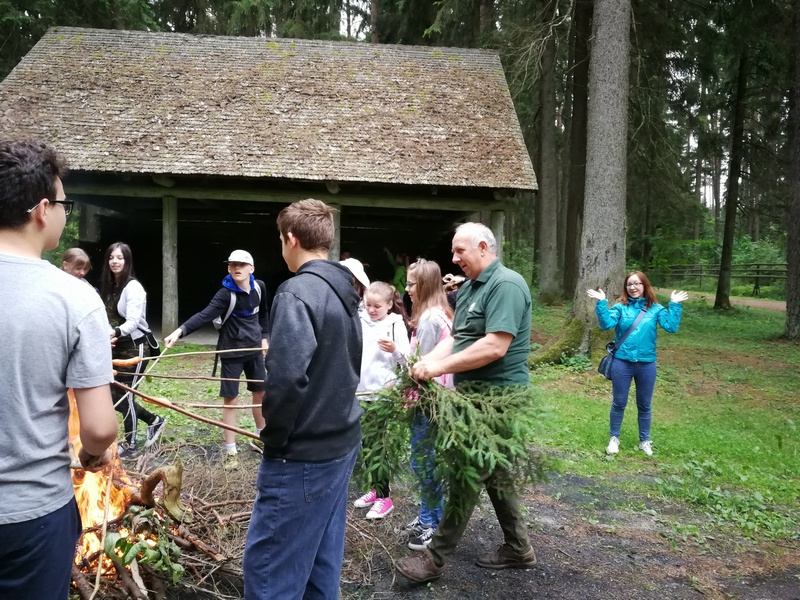 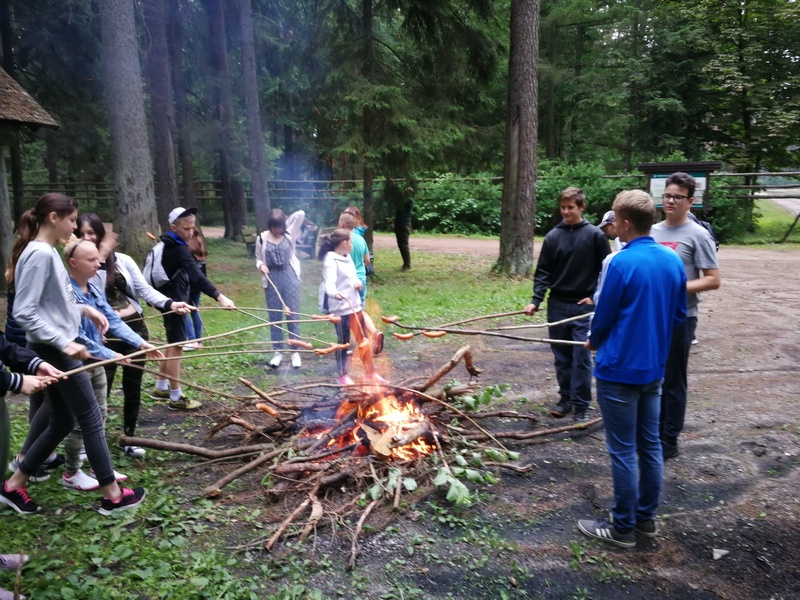 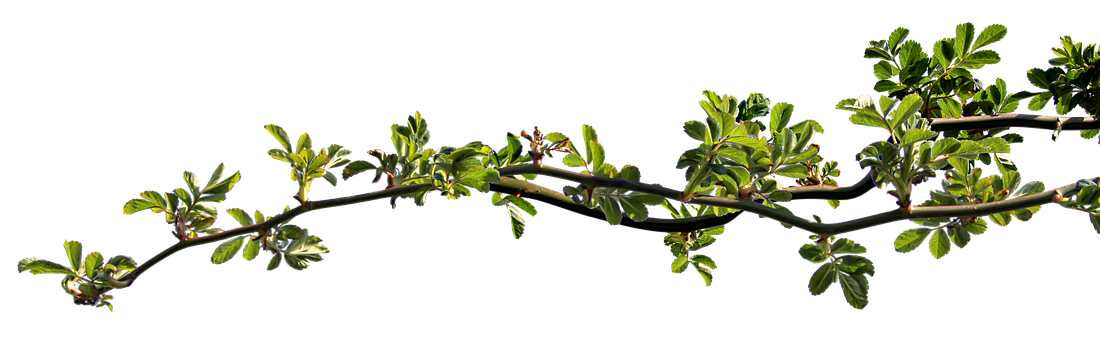 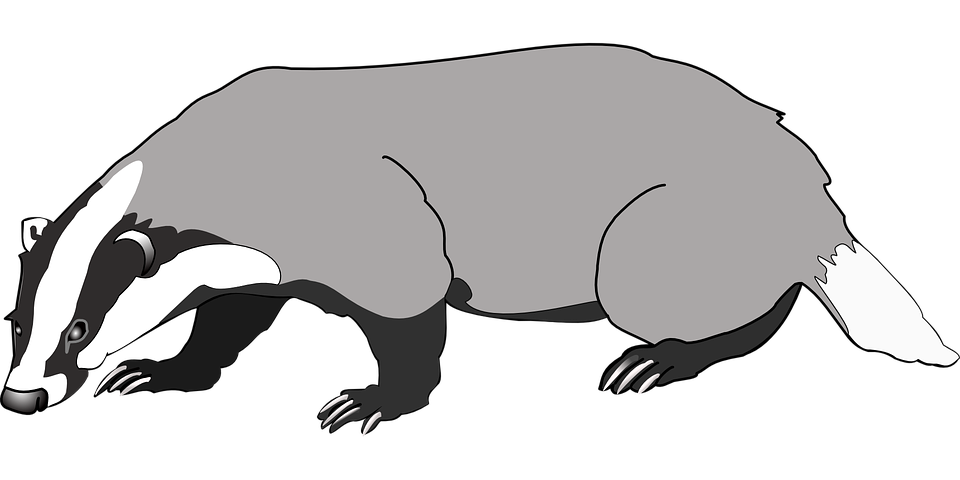 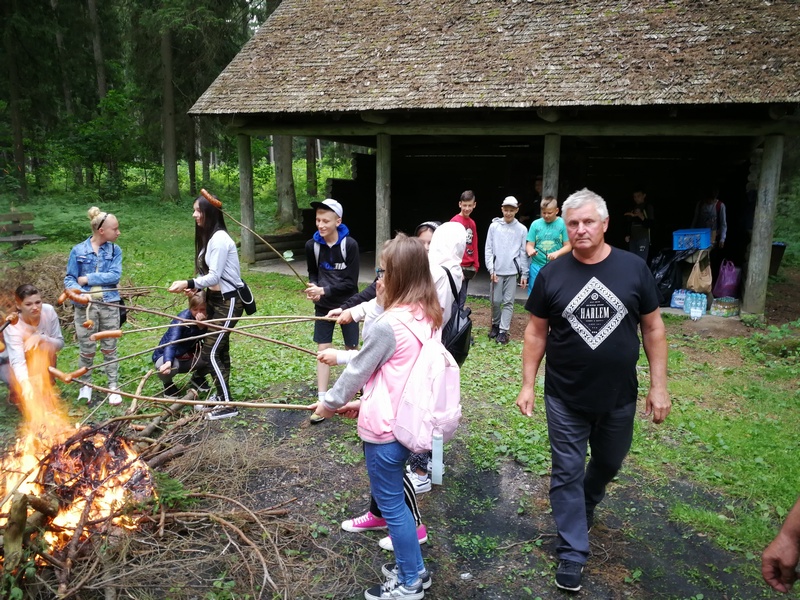 Ognisko, kiełbaski, 
 opowieści leśne …
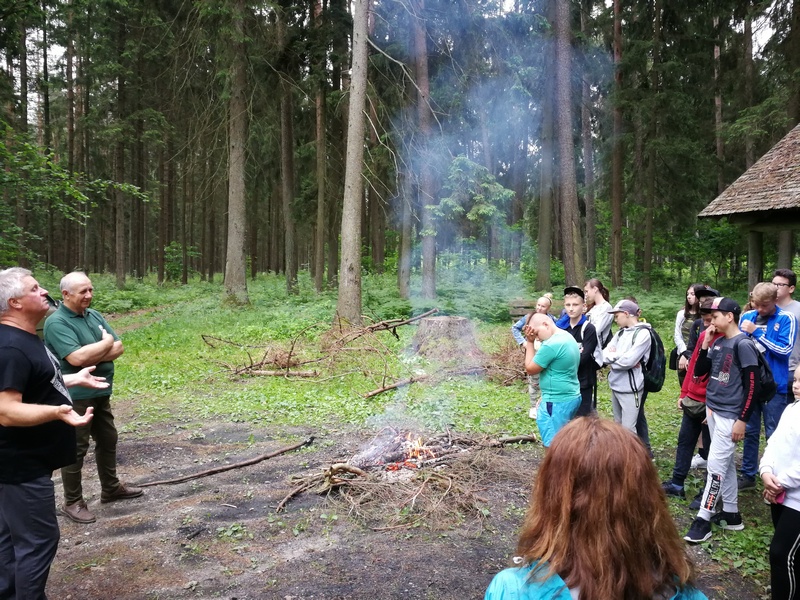 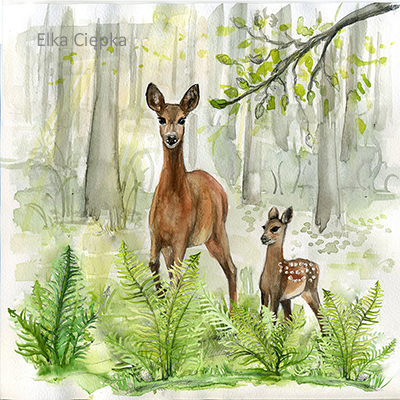 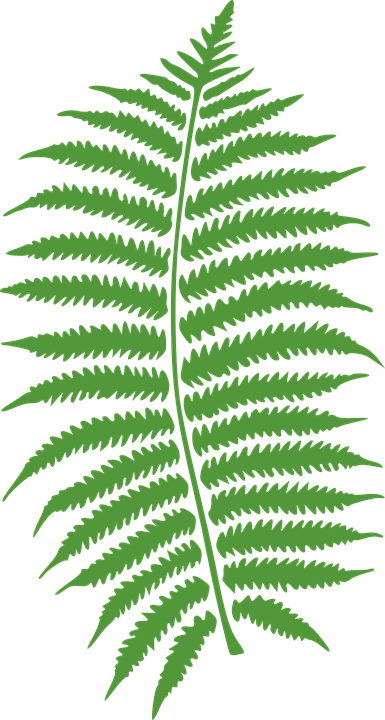 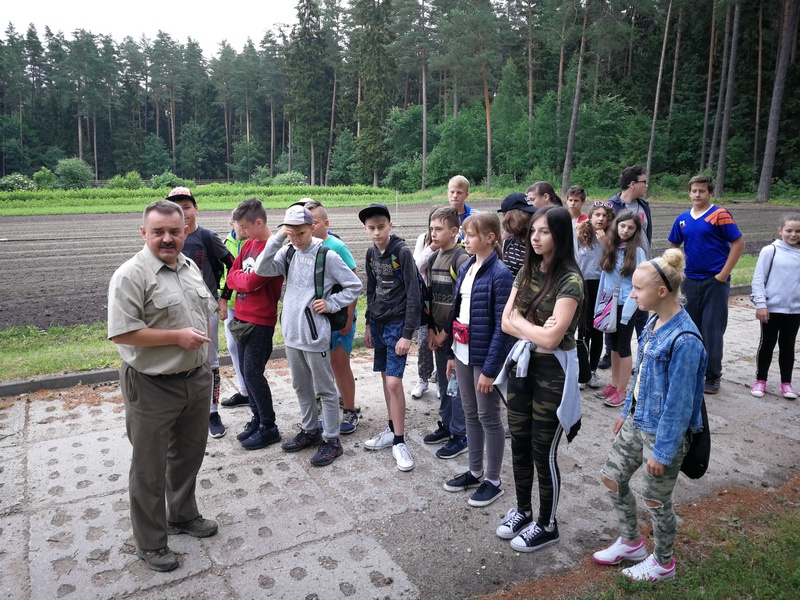 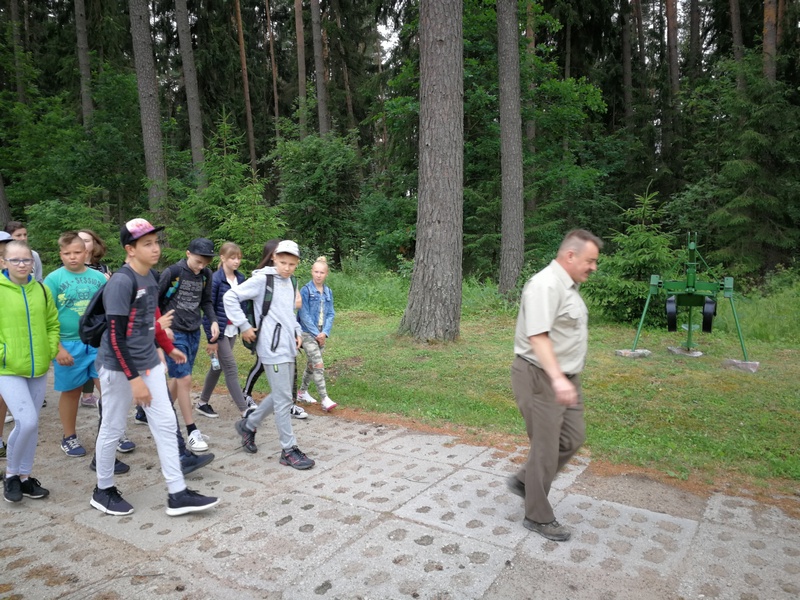 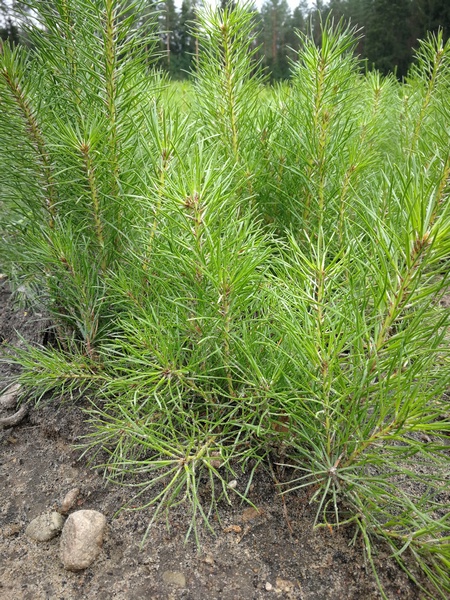 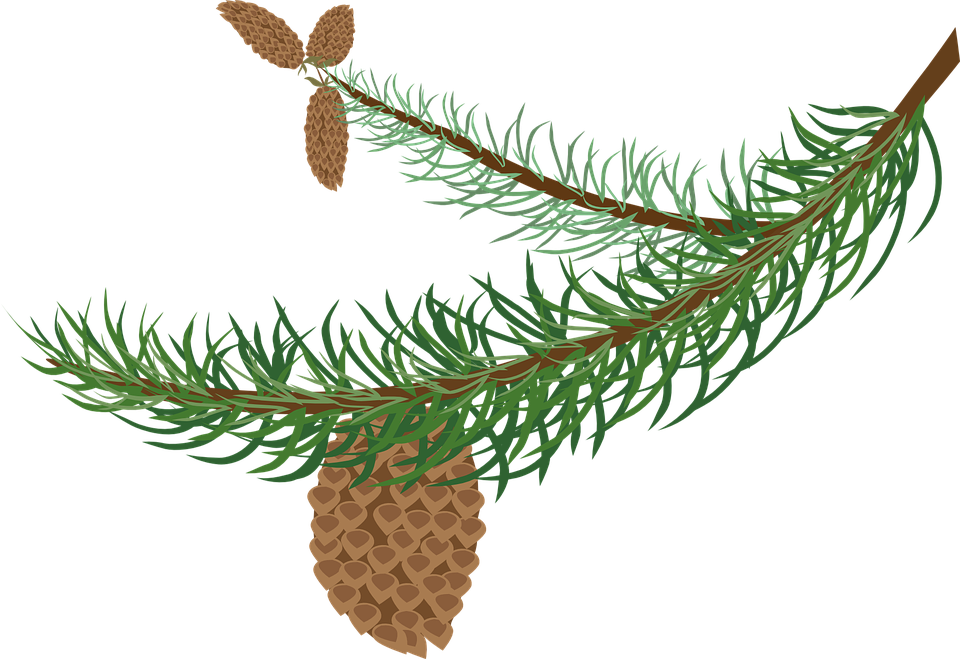 Wędrujemy w szkółce leśnej słuchając pana Pawła Jakubiaka o uprawie sadzonek drzew i krzewów.
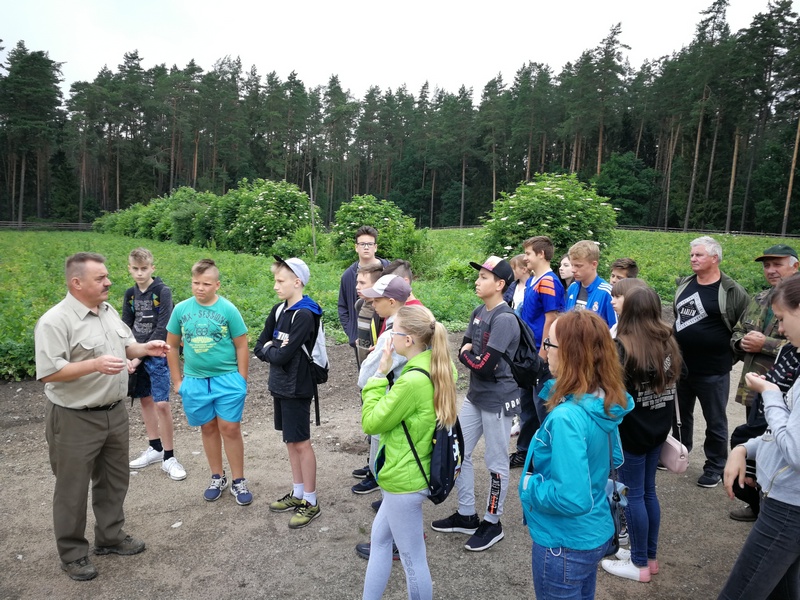 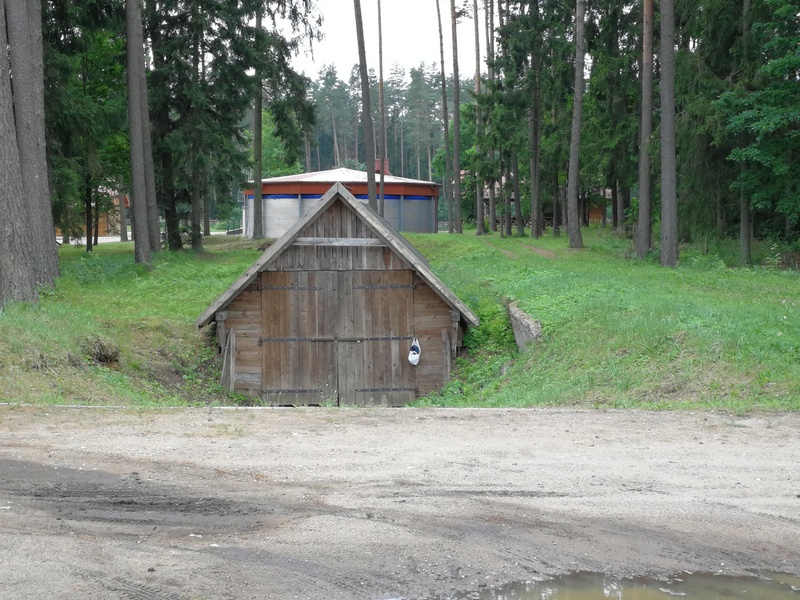 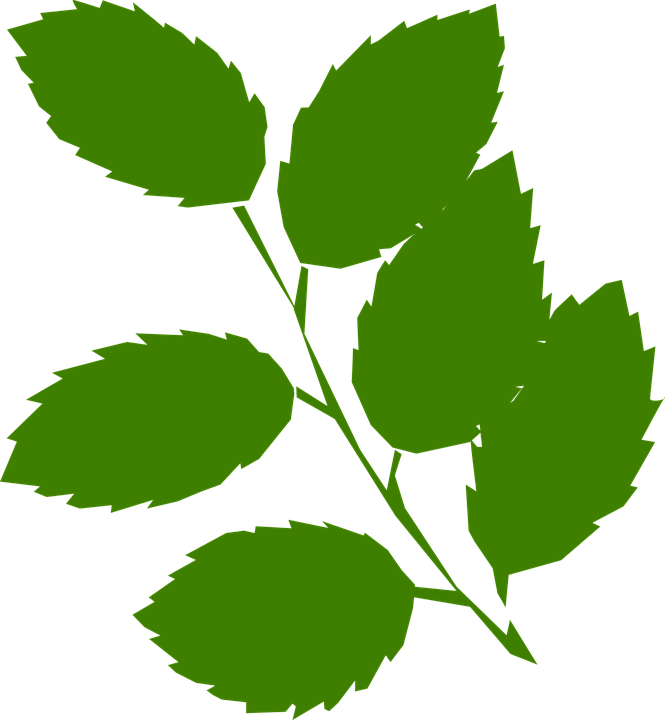 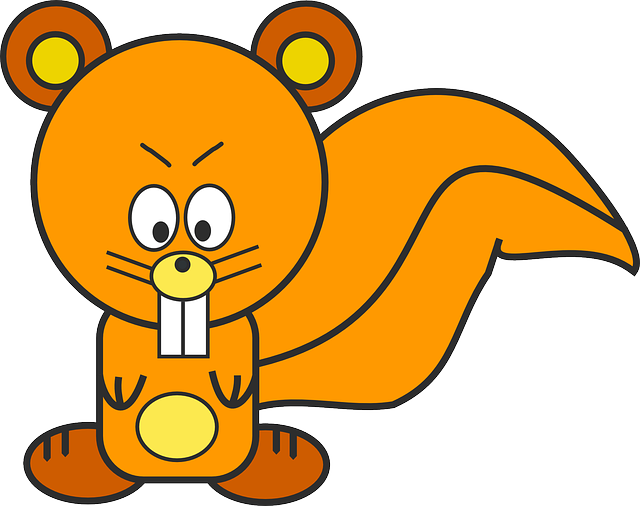 Magazyn sadzonek
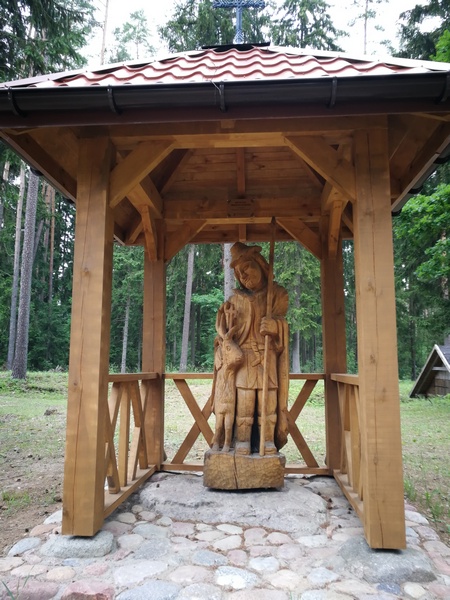 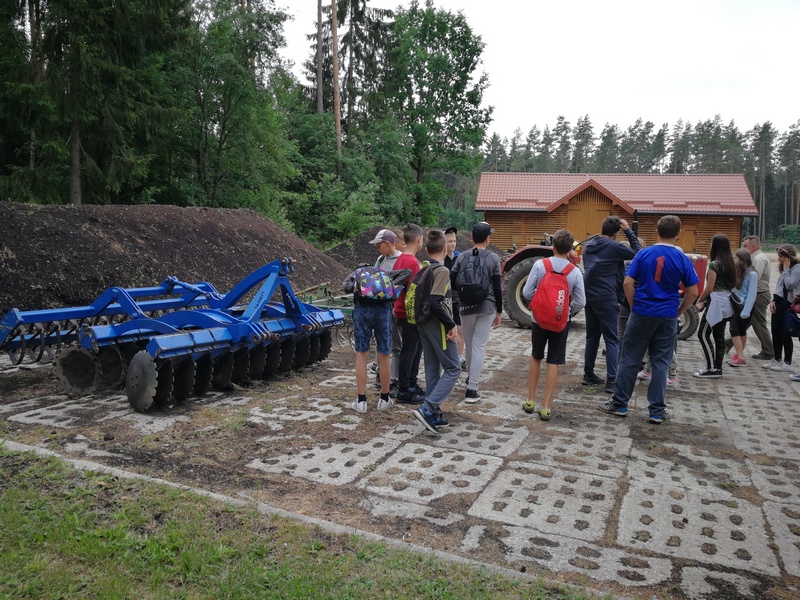 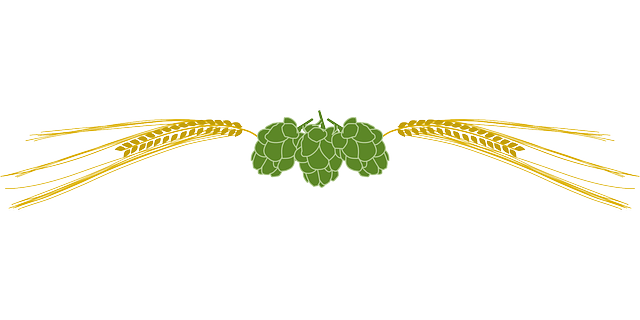 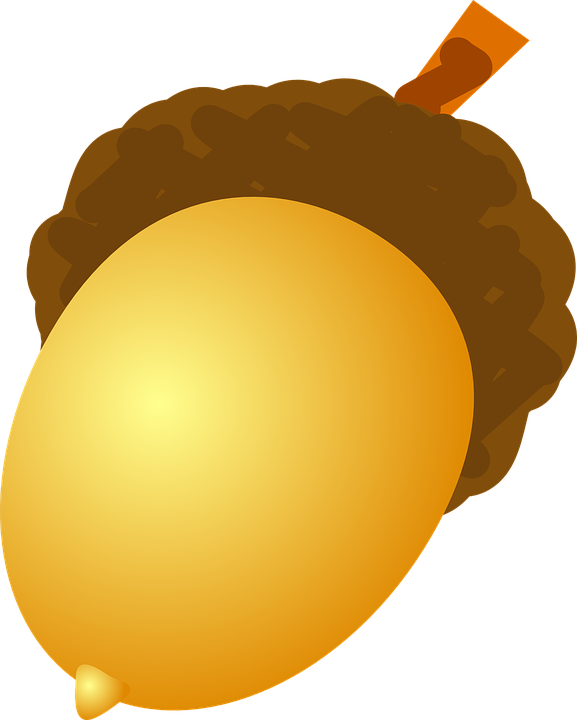 Poznajemy park maszynowy
 w szkółce
Patron myśliwych 
 Święty Hubert
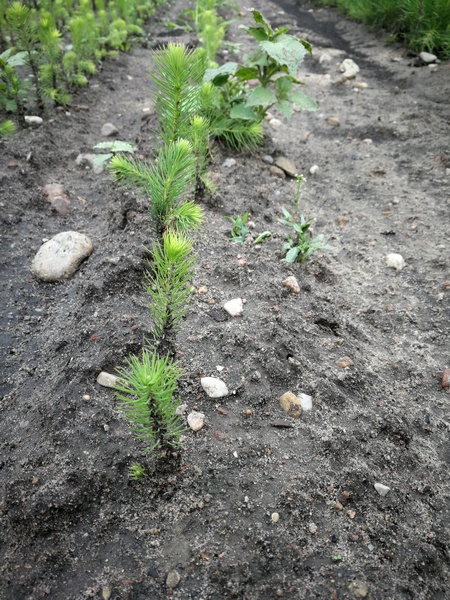 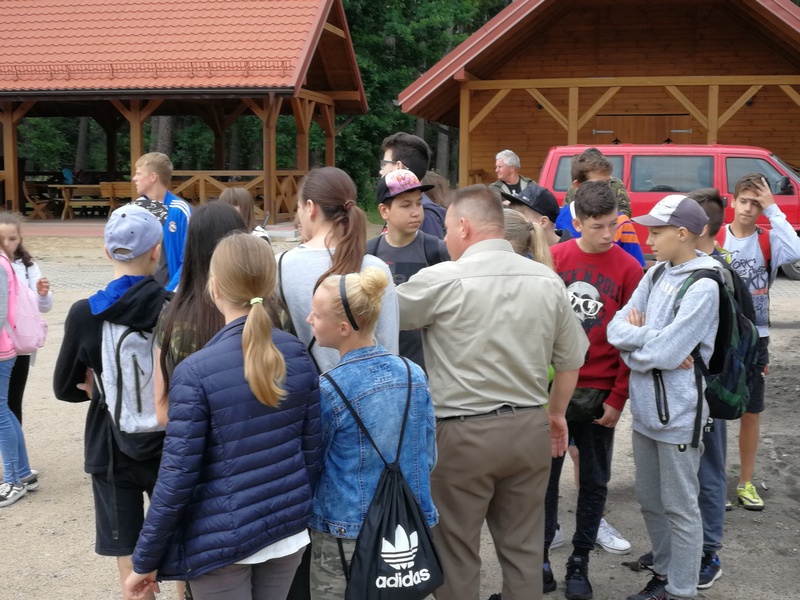 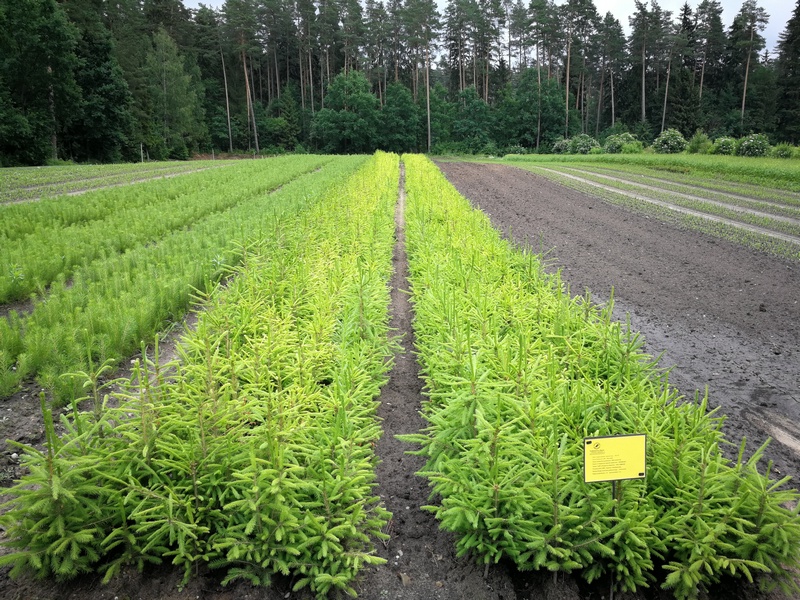 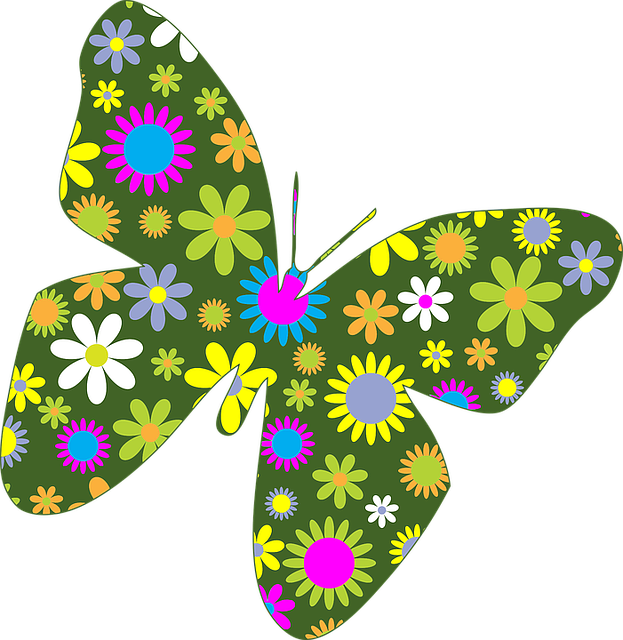 Obserwujemy fazy wzrostu
 młodych drzewek
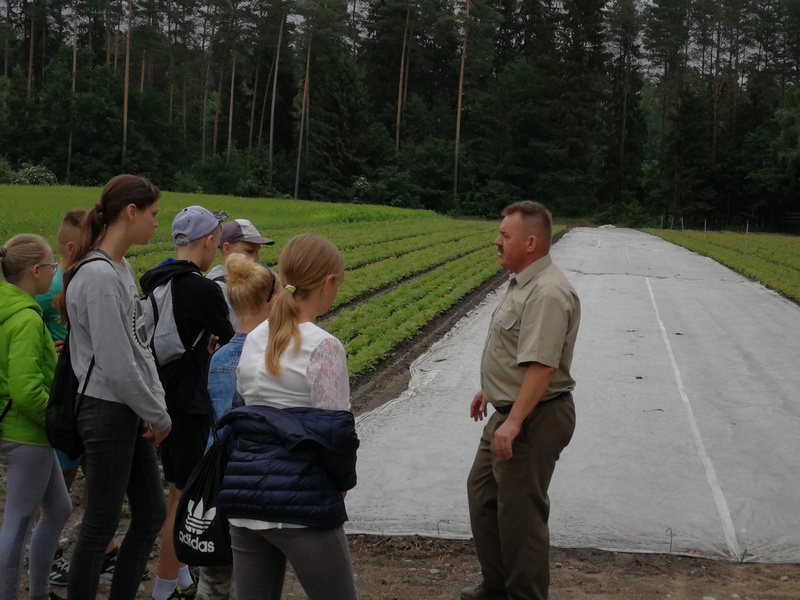 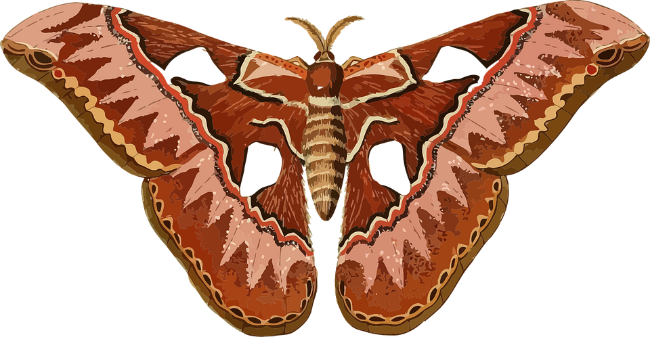 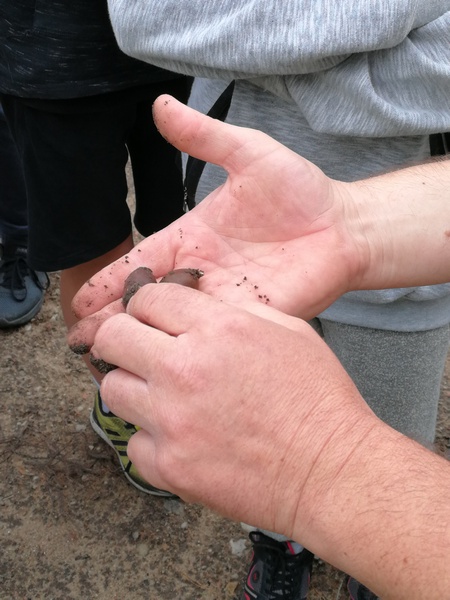 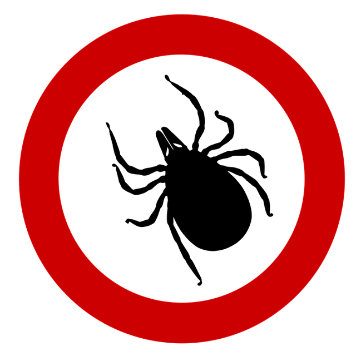 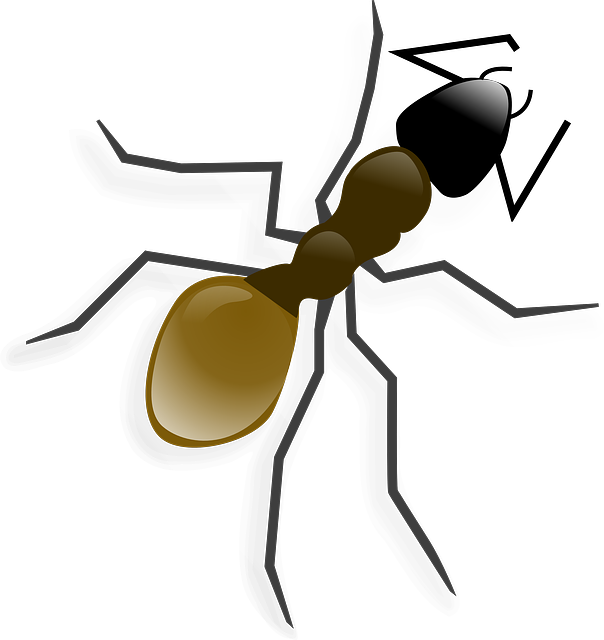 Odgadujemy
 co to są za nasiona…
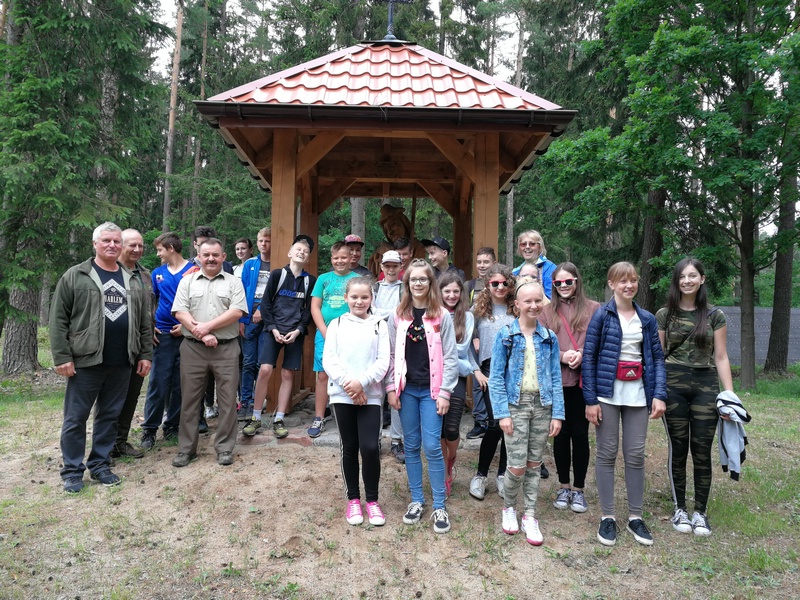 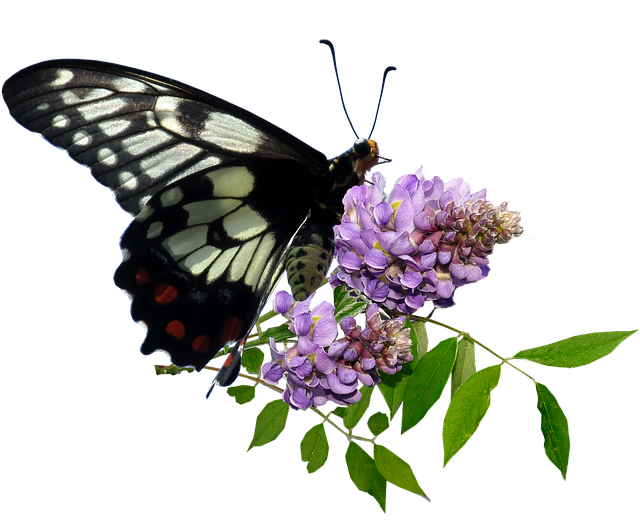 I wspólna fotka  